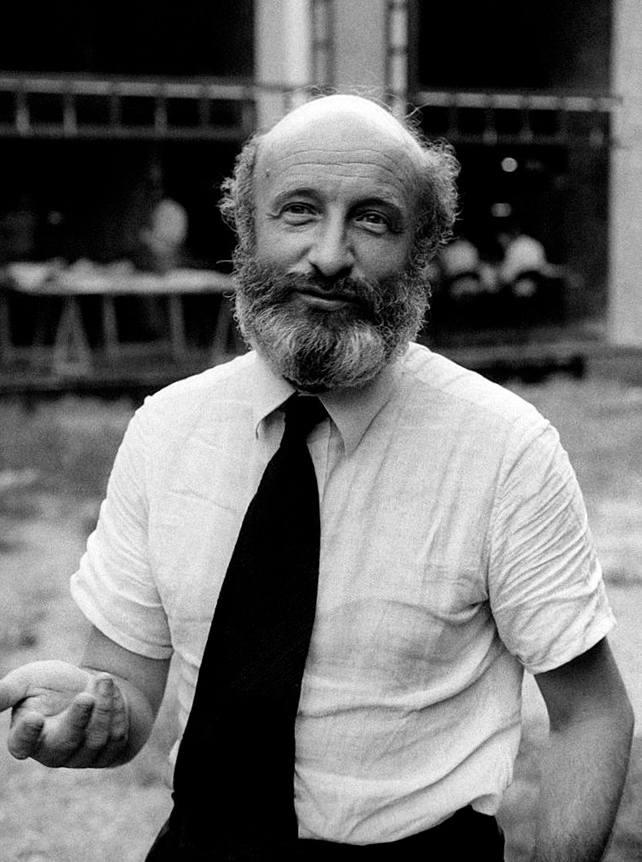 Vittorio Gregotti
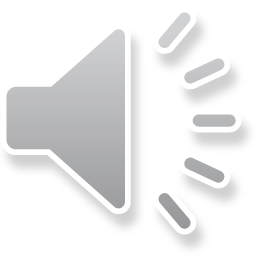 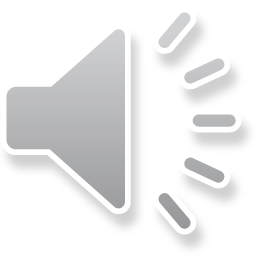 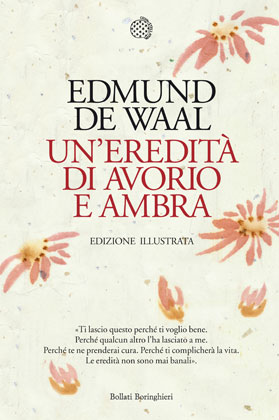 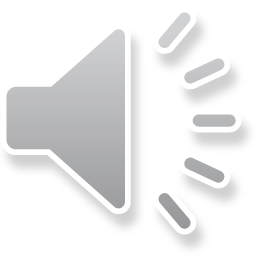 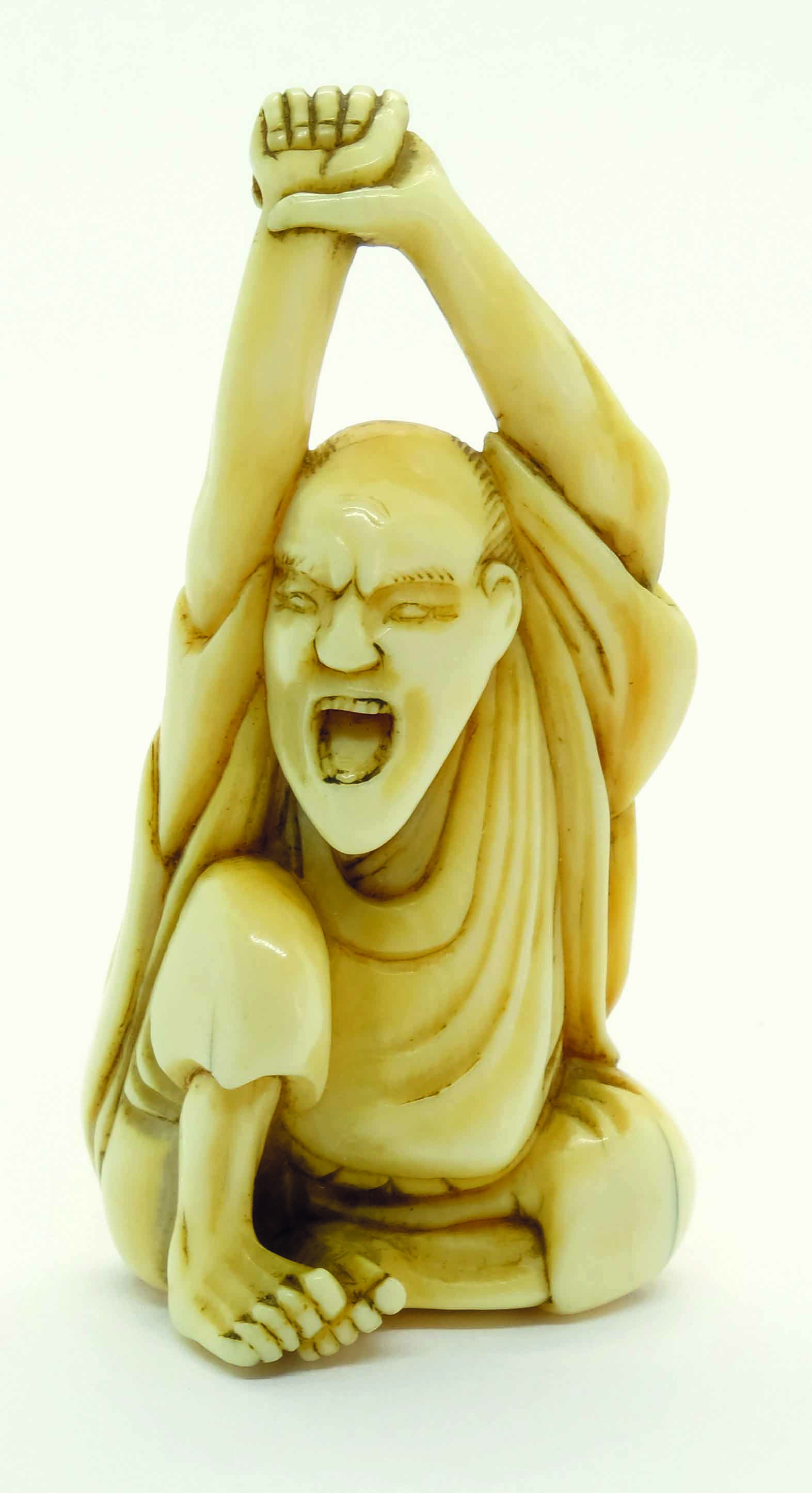 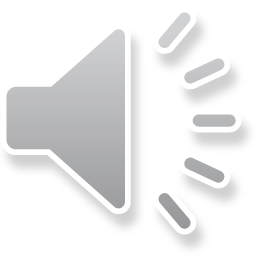 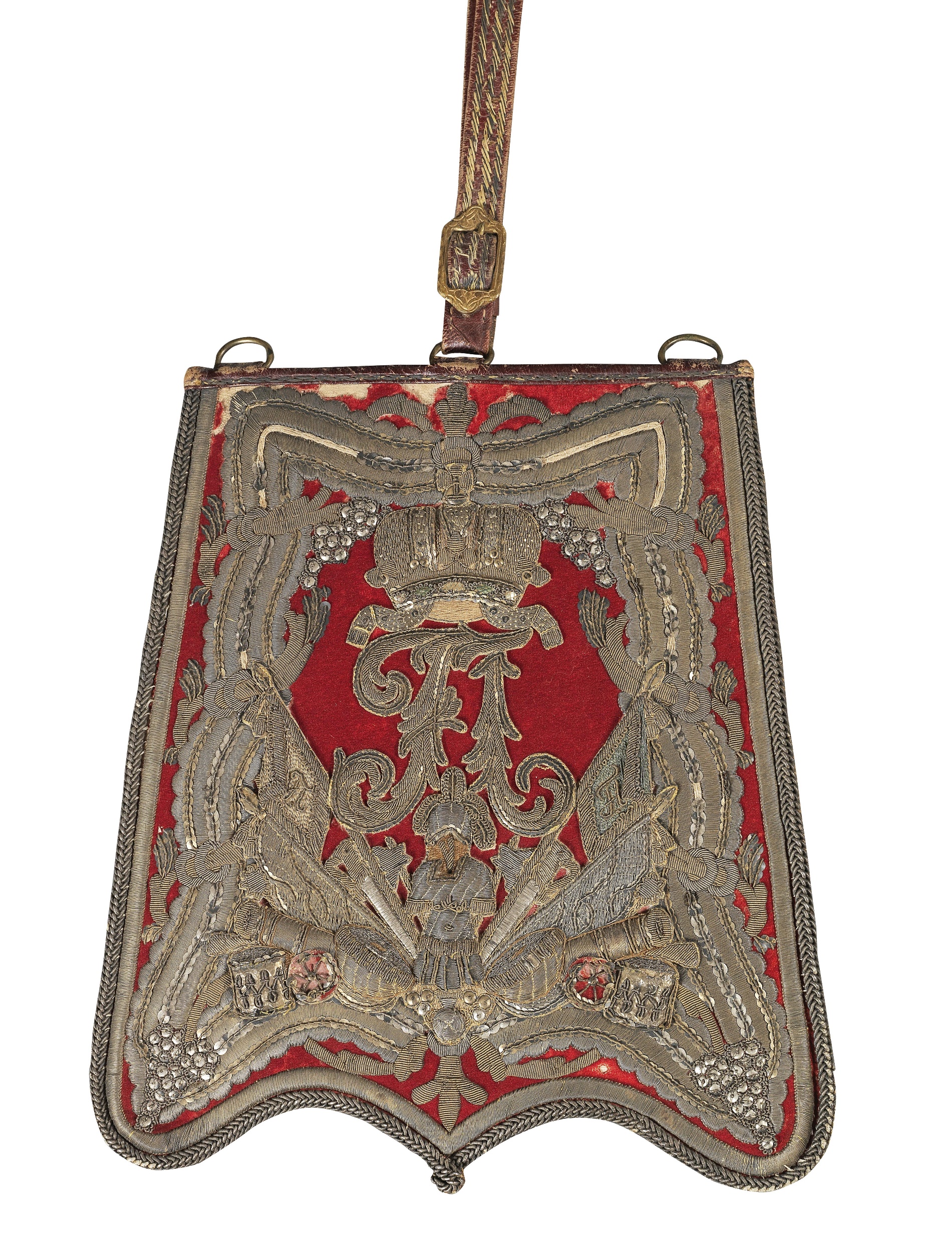 Sporran
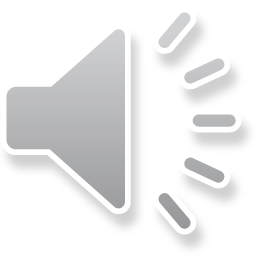 Sabretache
Théodore Géricault,
Ufficiale dei Cacciatori della Guardia.
Parigi, Musée du Louvre
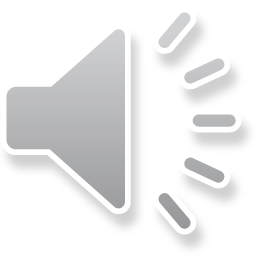